INTRUSIVE AND EXTRUSIVE VOLCANIC FEATURES
Volcanic Landforms
Volcanic landforms are divided into:  extrusive and intrusive landforms 
based on weather magma cools within the crust or above the crust.
Extrusive Landforms
Extrusive landforms are formed from material thrown out during volcanic activity:
Volcanoes
Craters, calderas, lava domes and lava plateaus, columnar jointing
Mid-Ocean Ridges
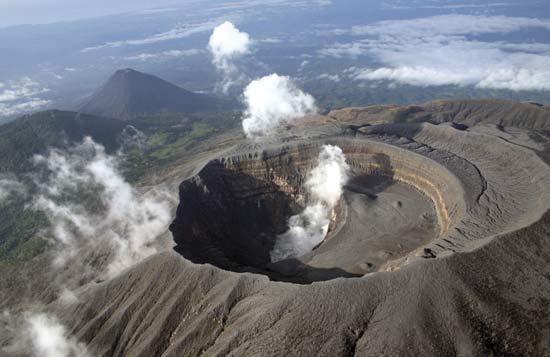 Craters
Funnel-shaped pit at the top of a volcanic vent
Formed when material is blown out of the volcano by explosions
Becomes wider by weathering and erosion
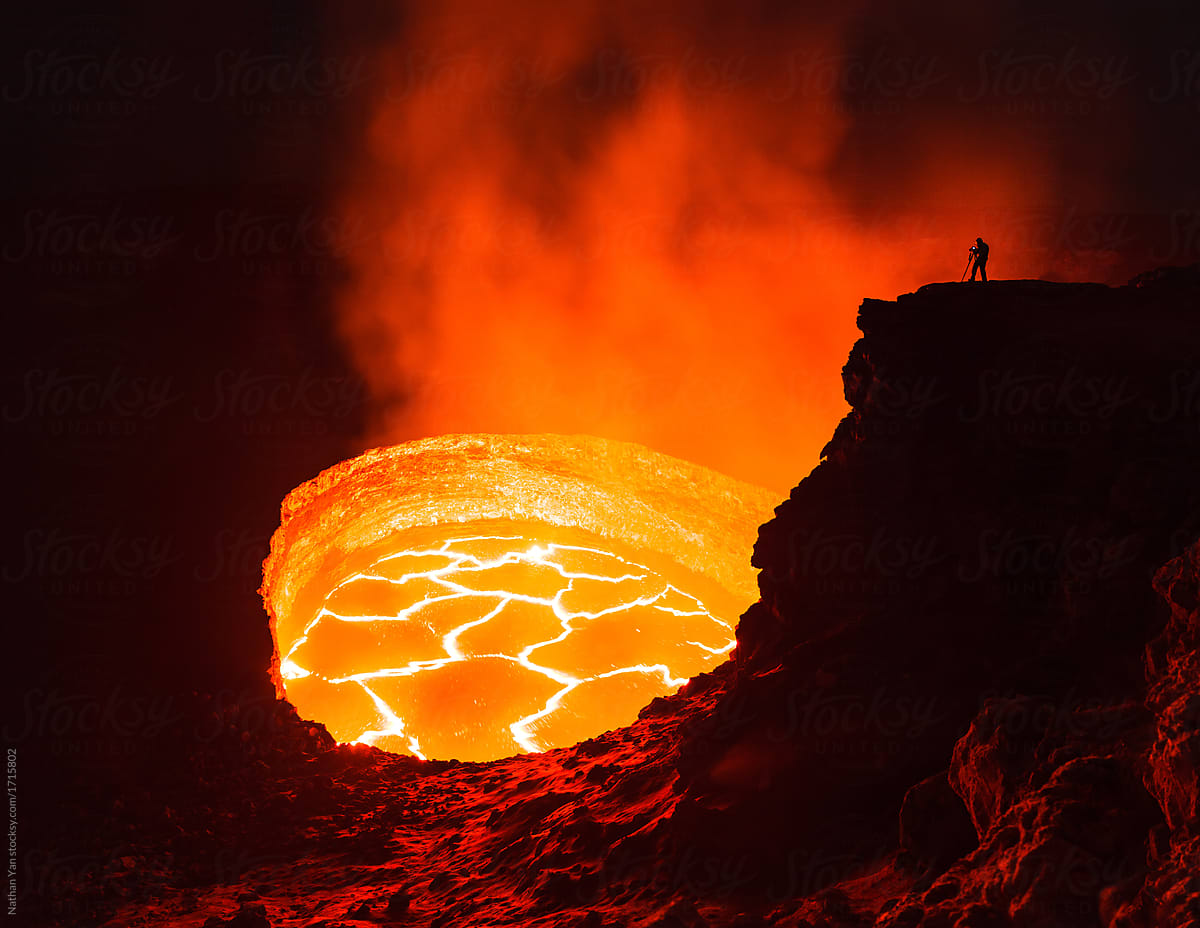 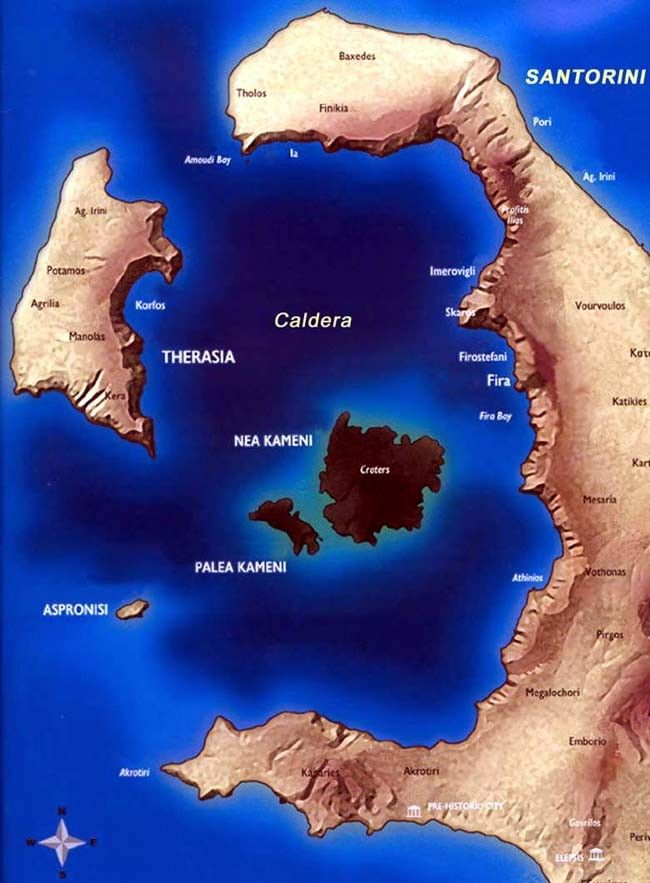 Calderas
Calderas form when a volcanic cone collapses or by discharge of large amounts of magma 
Eg. Santorini
Lava Domes
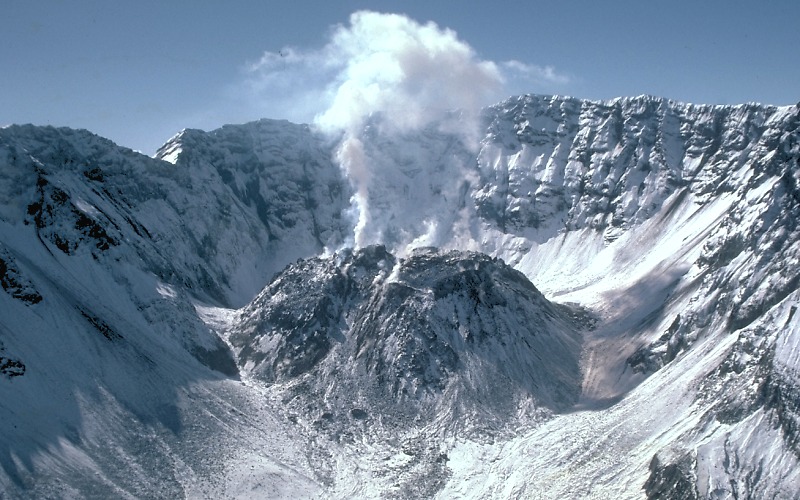 A lava dome is a roughly circular mound-shaped protrusion resulting from the slow extrusion of viscous lava from a volcano.
Lava Flows
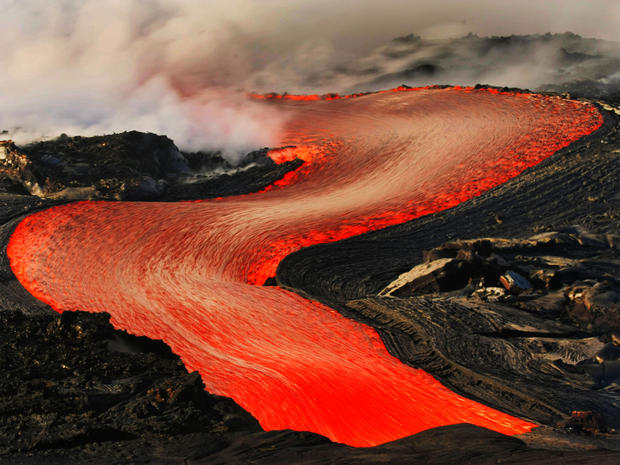 Columnar Jointing
The Giant's Causeway is an area of about 40,000 interlocking basalt columns, the result of an ancient volcanic fissure eruption.
Giant’s Causeway, Northern Ireland
Lava Tubes
Natural conduit formed by flowing lava which moves beneath the hardened surface of a lava flow.
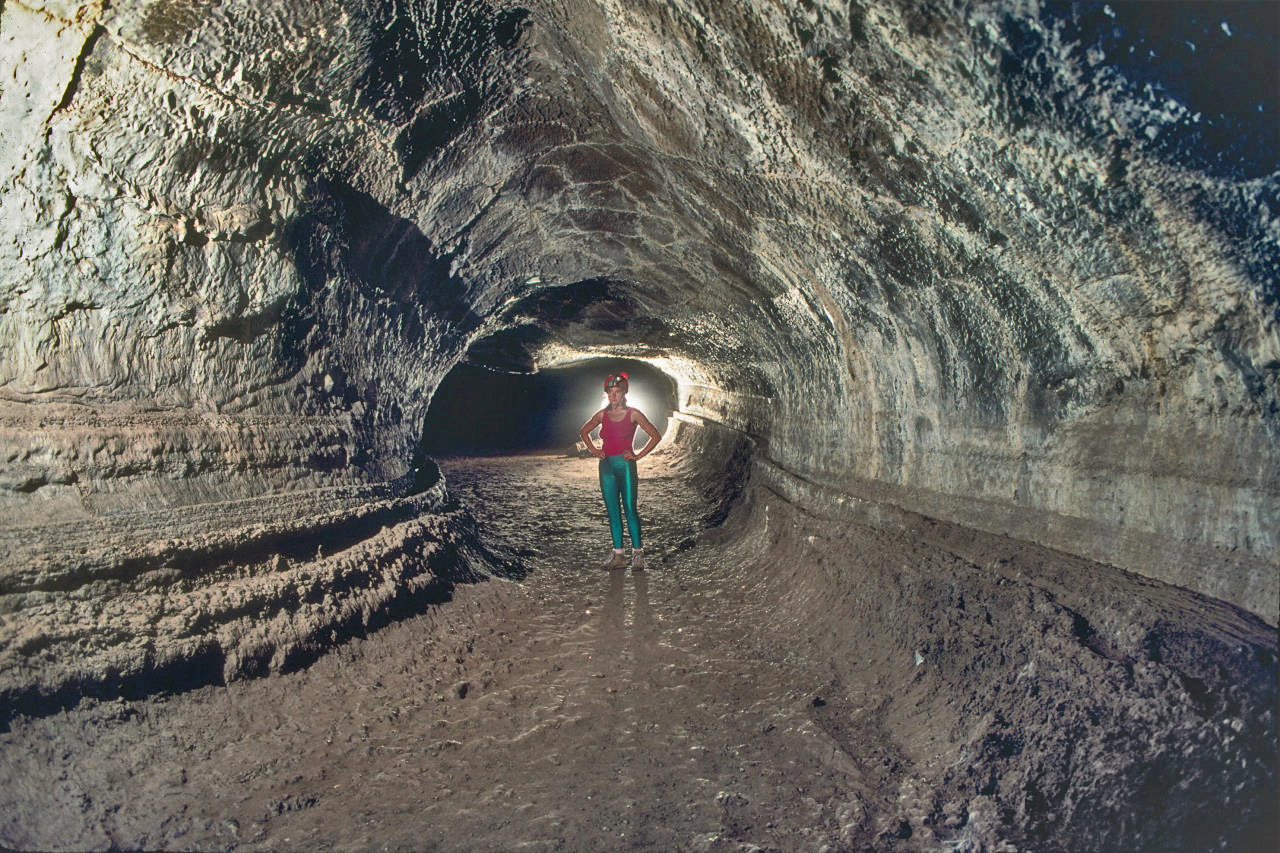 Rift Zone
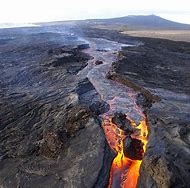 A set of linear cracks in a volcano.
Rift volcanoes form when magma rises into the gap between diverging plates. 
Rift zones are areas where the volcano is rifting or splitting apart..
Intrusive Landforms (Below the crust)
When magma is forced to the surface only a small amount of the mass actually reaches that level. 
Most of the magma is intruded into the crust where it solidifies into a range of features. 
These are often exposed at the surface by later erosion.
https://www.youtube.com/watch?v=Nboq5zsLxFE
Intrusive Features: Plutons
Pluton is a body of intrusive rock formed from magma that cooled slowly below the surface.

Plutons include batholiths, stocks, dikes, sills, laccoliths, lopoliths, and other igneous formations.
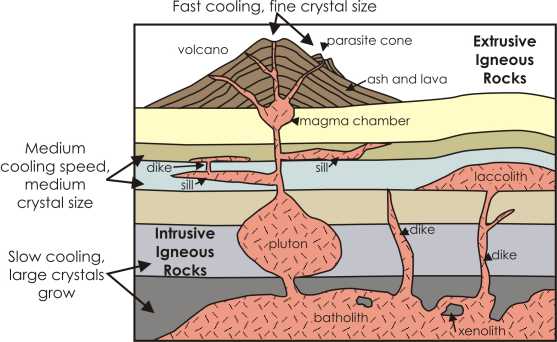 Intrusive and Extrusive Igneous Features

1. Intrusive features = parts of volcanic activity found inside the earth
Plutons = Intrusive igneous rocks of any size. Formed inside the earth.
Batholiths
Batholiths are Plutons that have been exposed on the surface through uplift and erosion.
Large (>100 km2) 
Batholiths are often dome-shaped and exposed by later erosion.
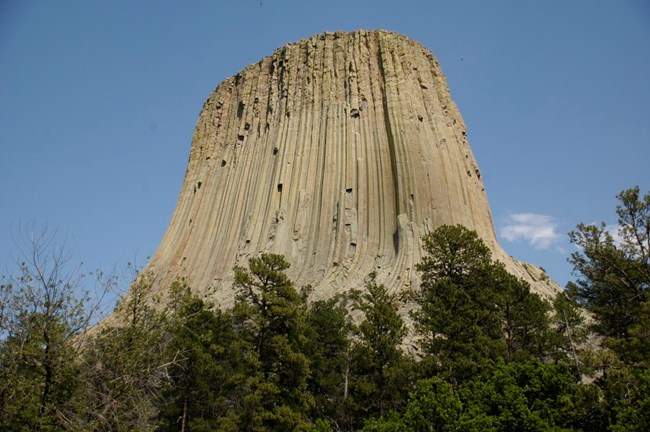 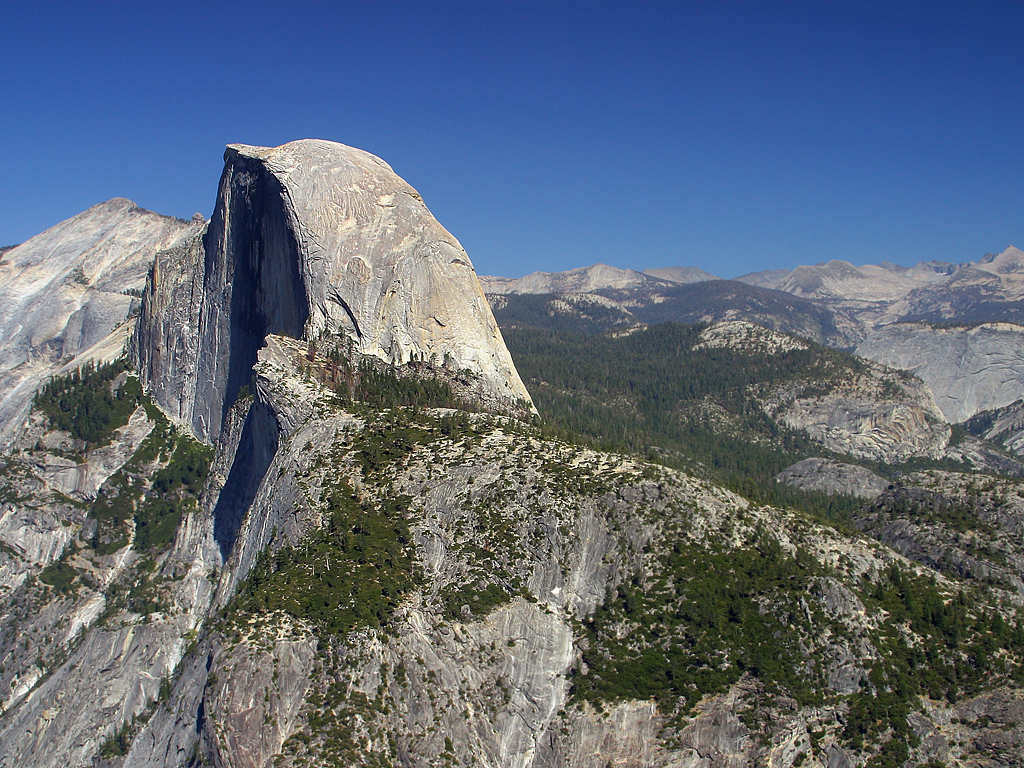 [Speaker Notes: Batholiths Greek bathos – depth, lithos - rock)]
Stocks (Smaller than batholith: <10 km2)
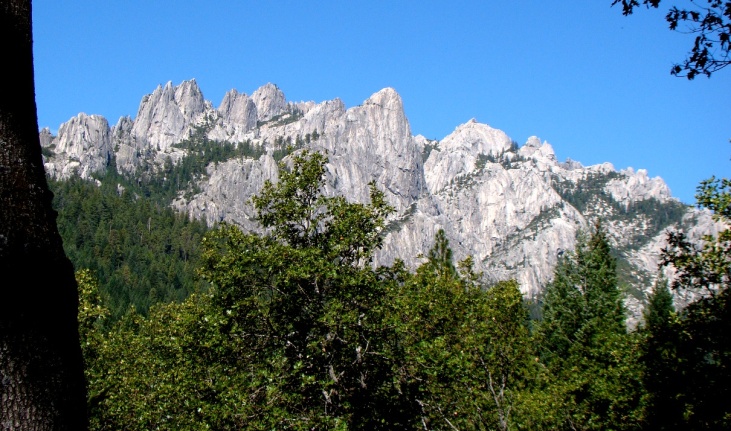 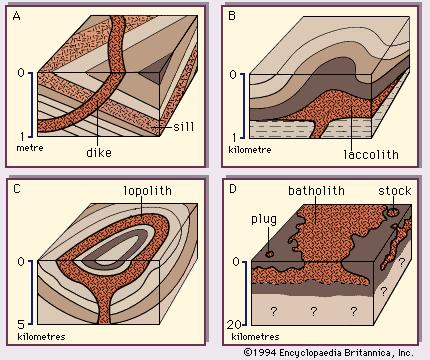 Sills and Dikes
Sills and Dikes are bodies of magma that intrude into a fracture. 
Sills follow bedding planes (horizontal), whereas dikes cross-cut beds (vertical).
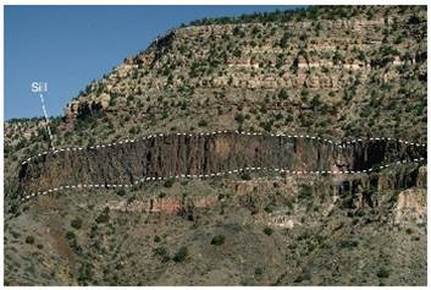 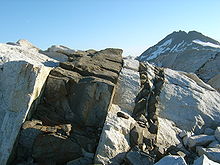 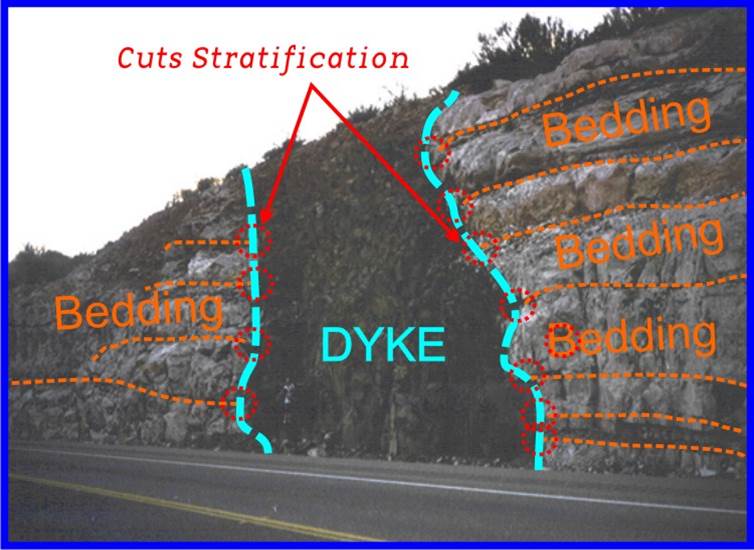 Sills and Dikes
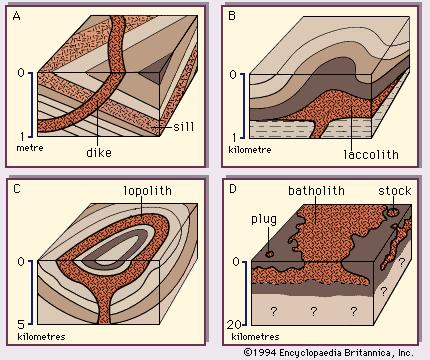 Activity
Melting Temperature of Rocks Graphing Exercise